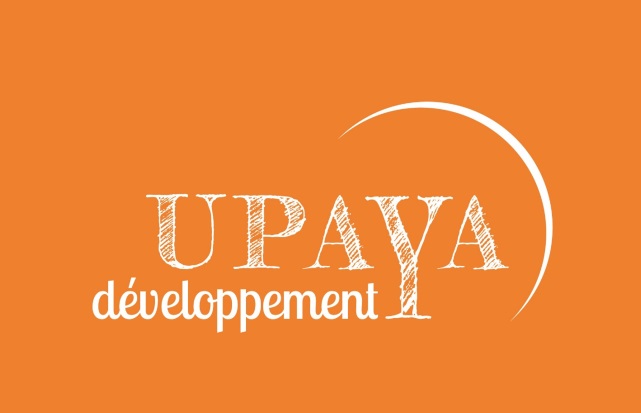 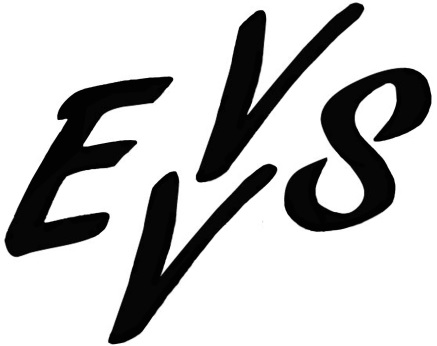 ACADEMIE DES ENTREPRENEURS

                   ALTRUISTES


Pascale RICHARD




Soyez un entrepreneur heureux                             Contact : 06/28/42/38/33 – www.entreprendreavecaltruisme.com
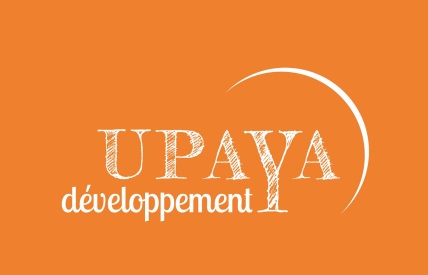 Soyez un entrepreneur heureux 

                                                   et 

                    l’initiateur du bien-être dans votre entreprise.



Soyez un entrepreneur heureux                             Contact : 06/28/42/38/33 – www.entreprendreavecaltruisme.com
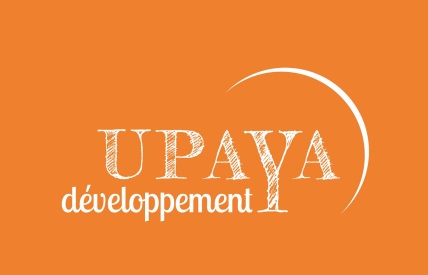 -Bonheur … de quoi parlons-nous ?
Et quid de l’entreprise ?

-Quel est le socle de base pour initier et développer le bonheur dans l’entreprise?

-Comment conjuguer le développement de l’entreprise, mon bonheur de dirigeant et celui de ceux qui m’entourent?

Soyez un entrepreneur heureux                             Contact : 06/28/42/38/33 – www.entreprendreavecaltruisme.com
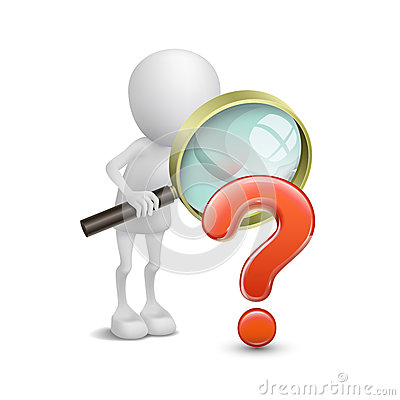 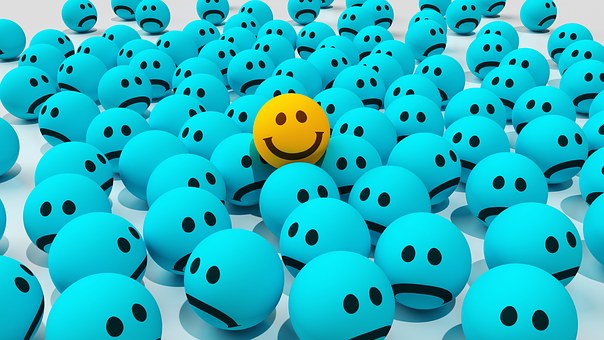 Il est où le bonheur, il est où… ?
                                     Bien-être ? 
          Bonheur ?

                              De quoi parlons-nous ?
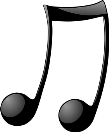 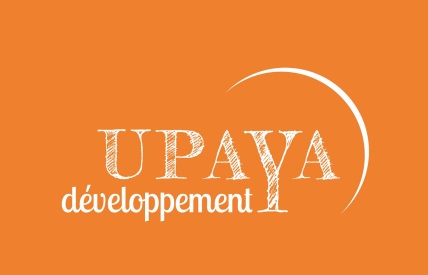 « Vous ne trouverez pas la joie en poursuivant un but. 
Le bonheur durable réside non pas dans la richesse et la célébrité, mais dans l’esprit et le cœur, où chacun d’entre nous peut le trouver. »

Dalaï-Lama



Soyez un entrepreneur heureux                             Contact : 06/28/42/38/33 – www.entreprendreavecaltruisme.com
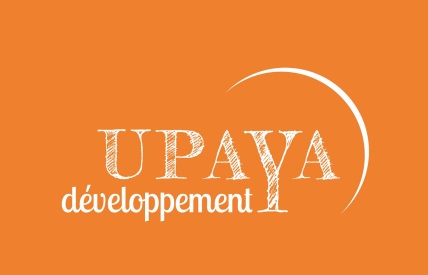 Bonheur 

                              = 
«  Art de vivre à la bonne heure. Qualité de présence, d’intensité dans la posture de vie. Le bonheur n’est ni un coup de chance, ni un capital qu’on cherche à acquérir et qu’on a peur de perdre. » 

Patrick Viveret « Le bonheur en marche »





Soyez un entrepreneur heureux                             Contact : 06/28/42/38/33 – www.entreprendreavecaltruisme.com
Hypothèse…


     Etre à la bonne heure serait être en accord avec ce qui fait sens pour nous, c’est-à-dire nos valeurs fondamentales (ou besoins supérieurs ou existentiels) .
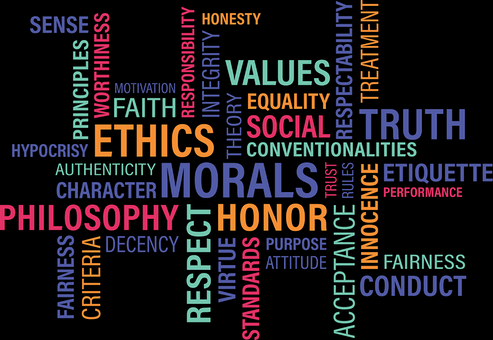 Alignement entre nos actions et nos valeurs,     fondement de notre être, 
 
	    Ce qui nous rend heureux ,


            Ce qui nous donne l’énergie d’agir avec joie, 


             Ce qui nourrit notre motivation intrinsèque.


Soyez un entrepreneur heureux                             Contact : 06/28/42/38/33 – www.entreprendreavecaltruisme.com
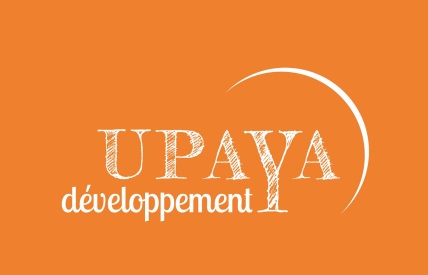 La pyramide de Maslow
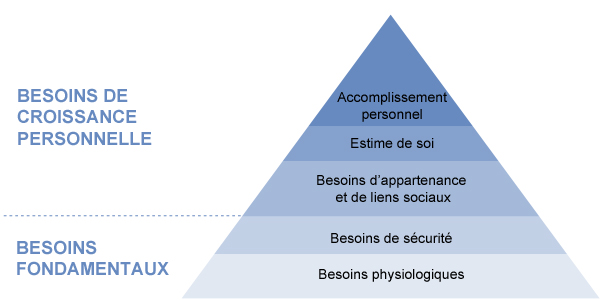 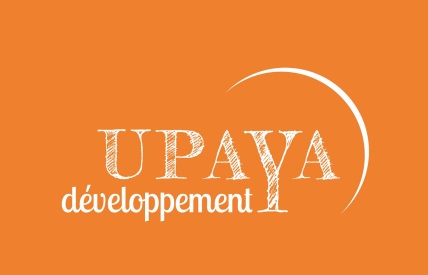 3 niveaux supérieurs 

                     =

	BESOIN DE LIENS

		BESOIN D’AUTONOMIE, D’UTILITE

			     BESOIN DE SENS
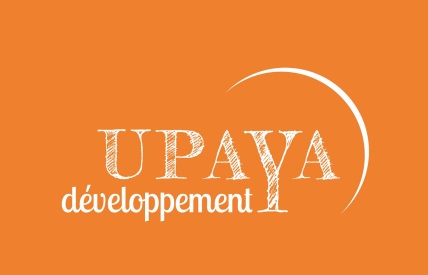 Déployer ces trois leviers 


RECONNAISSANCE , 

			EQUITE, 

                                 COMMUNICATION .

facilitent la satisfaction de ces besoins universels.
1ère idée clé
DEPLOYER LE BIEN-ETRE EN ENTREPRISE

   		   =

      	        COUT ZERO
 et
	        ACCESSIBLE quelle que soit la TAILLE  	et  l’ACTIVITE DE L’ENTREPRISE
Quel est le socle de base pour initier et 
développer le bonheur dans l’entreprise ?






 
MOI, dirigeant… et plus précisément …
                  mon  humanisme fondamental .
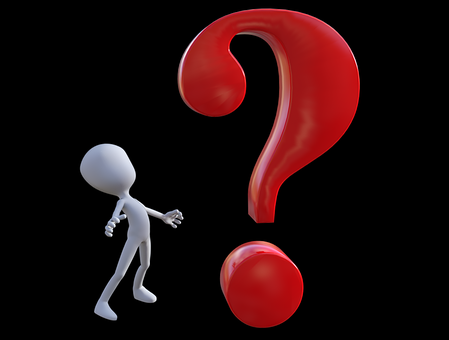 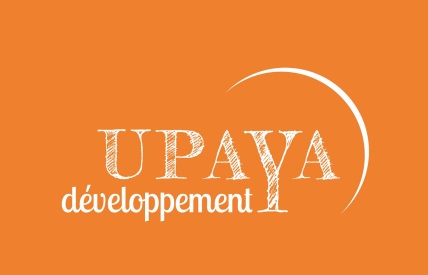 De quoi avons-nous besoin?
 
-Comprendre notre propre fonctionnement (connaissance de soi) : prendre conscience de notre « bonne heure » 
 

-Comprendre le fonctionnement des autres 
  

-Comprendre les impacts de notre propre fonctionnement sur celui des autres

Soyez un entrepreneur heureux                             Contact : 06/28/42/38/33 – www.entreprendreavecaltruisme.com
2ème idée clé
Ayons comme intention première d’être heureux, d’accompagner les collaborateurs sur le chemin du bonheur et du bien-être 
et 
constatons l’effet que cela produit au niveau de l’entreprise.

     C’est-à-dire le dirigeant et son entreprise au service des personnes et non l’inverse…
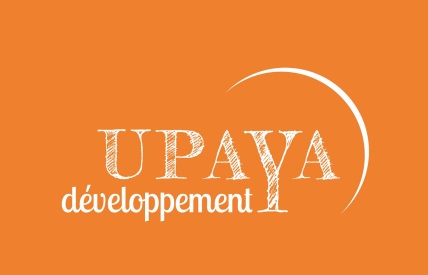 Processus d’introspection pour…

-Identifier ses comportements inappropriés

-Connaître ses zones d’inconfort, de stress
qui sous-tendent ces comportements

-Dépasser ses peurs liées à l’ego

-Habiter pleinement ses responsabilités d’homme ou de femme et d’entrepreneur(e)


 Soyez un entrepreneur heureux                             Contact : 06/28/42/38/33 – www.entreprendreavecaltruisme.com
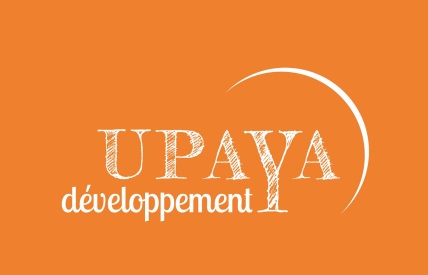 Comment conjuguer le développement de mon entreprise, mon bonheur et celui de ceux qui m’entourent?
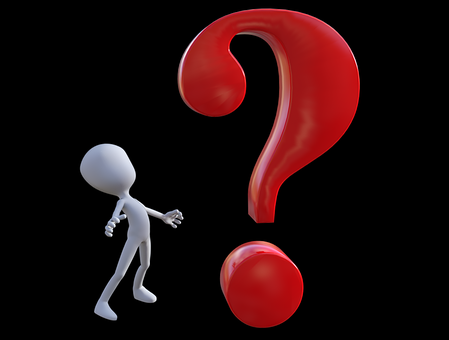 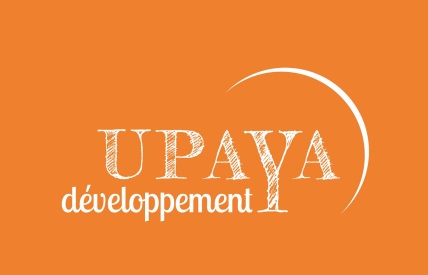 4 AXES DE TRAVAIL  



Prise de conscience de la part de sa responsabilité dans les résultats obtenus

2) Comprendre la nature de ses difficultés 

3) Identifier les options possibles pour y remédier
 
4) Construire son propre chemin vers le bonheur


Soyez un entrepreneur heureux                             Contact : 06/28/42/38/33 – www.entreprendreavecaltruisme.com
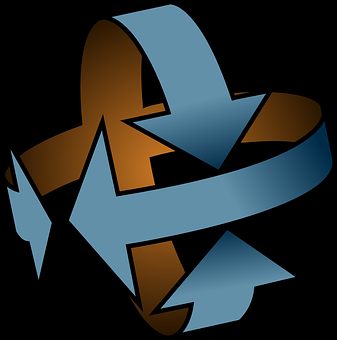 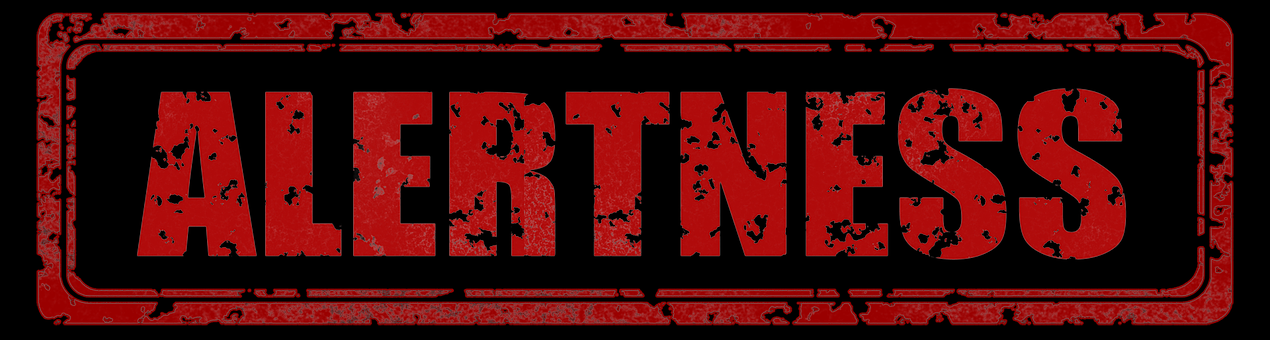 Nous sommes responsables de nos comportements, de nos actions …

mais 

     nous n’avons pas de pouvoir sur la façon dont notre environnement va recevoir cela.


Soyez un entrepreneur heureux                             Contact : 06/28/42/38/33 – www.entreprendreavecaltruisme.com
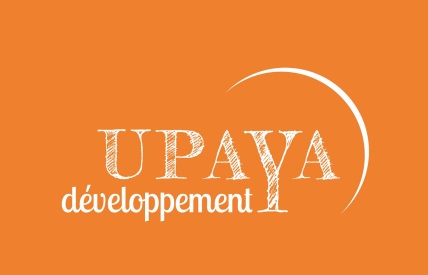 CONCLUSION  


     C’est de notre envie, de notre volonté à déployer notre humanité qui nous rendra heureux et qui déterminera  le niveau de bien-être dans votre entreprise et sa pérennité 

     Ce qui nous connectera à ce que le Dalaï-Lama nomme …

           la RESPONSABILITE UNIVERSELLE


Soyez un entrepreneur heureux                             Contact : 06/28/42/38/33 – www.entreprendreavecaltruisme.com
A méditer…
« Ma préoccupation s’étend à tous les membres de la famille humaine et, en vérité, à tous les êtres sensibles qui éprouvent de la souffrance. Je crois que la cause de toute souffrance est l’ignorance. Nous infligeons de la peine aux autres dans la poursuite égoïste de notre bonheur et de nos plaisirs. Pourtant le vrai bonheur vient d’une authentique fraternité. Nous devons cultiver une responsabilité universelle les uns pour les autres et envers la planète que nous partageons. »

Dalaï-Lama
MERCI DE VOTRE ATTENTION
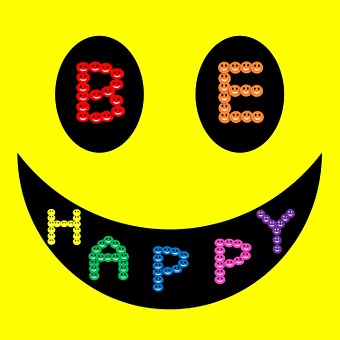 Soyez un entrepreneur heureux                             Contact : 06/28/42/38/33 – www.entreprendreavecaltruisme.com
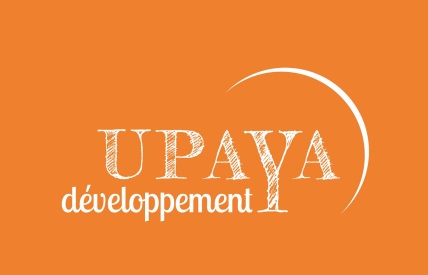 A VENIR  FIN SEPTEMBRE

Notre site :

www.upayadeveloppement.fr

Retrouvez toutes les informations sur notre parcours d’accompagnement dédié aux entrepreneurs, aux dirigeants.
Soyez un entrepreneur heureux                             Contact : 06/28/42/38/33 – www.entreprendreavecaltruisme.com